Podaljšano bivanje 1.razredZAKOTALI ŽOGICO SKOZI TUNELČKE.
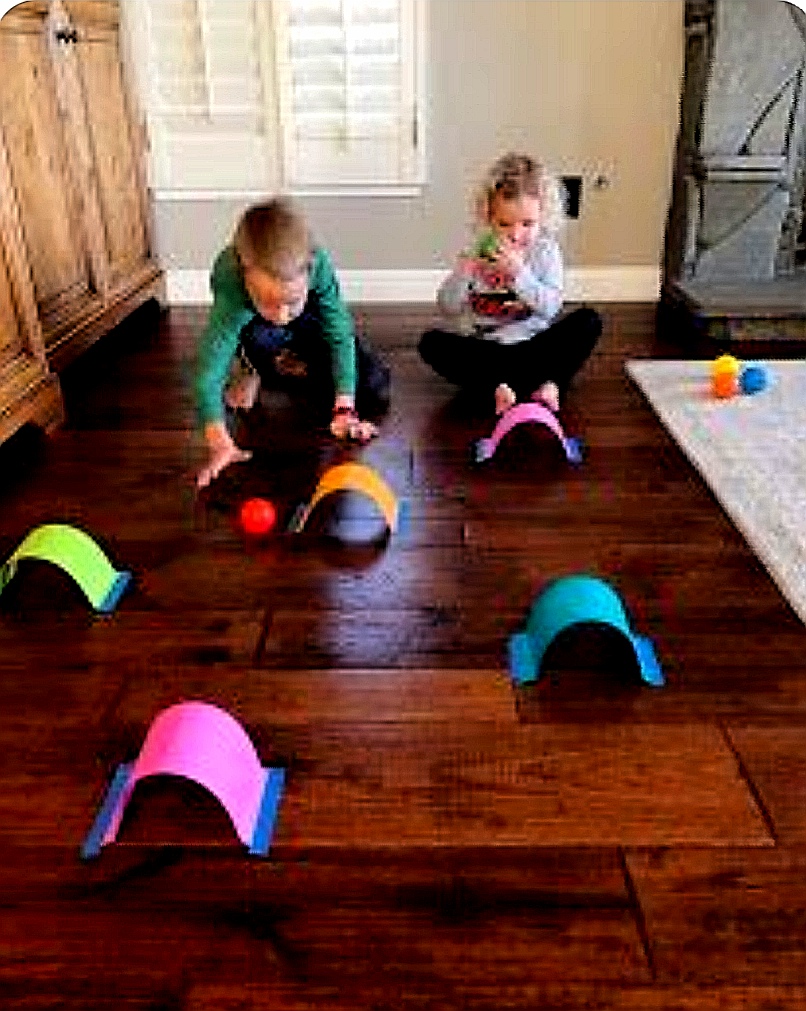 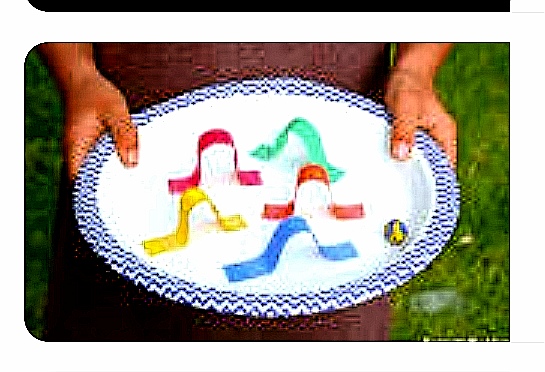 SLIKOVNI KVIZREŠI KVIZ IN ČRKE PRED PRAVILNIMI TRDITVAMI VPIŠI V PRAZNE KVADRATE.ČE SI REŠEVAL PRAVILNO, BOŠ DOBIL POMEMBNO ŠOLSKO POTREBŠČINO.
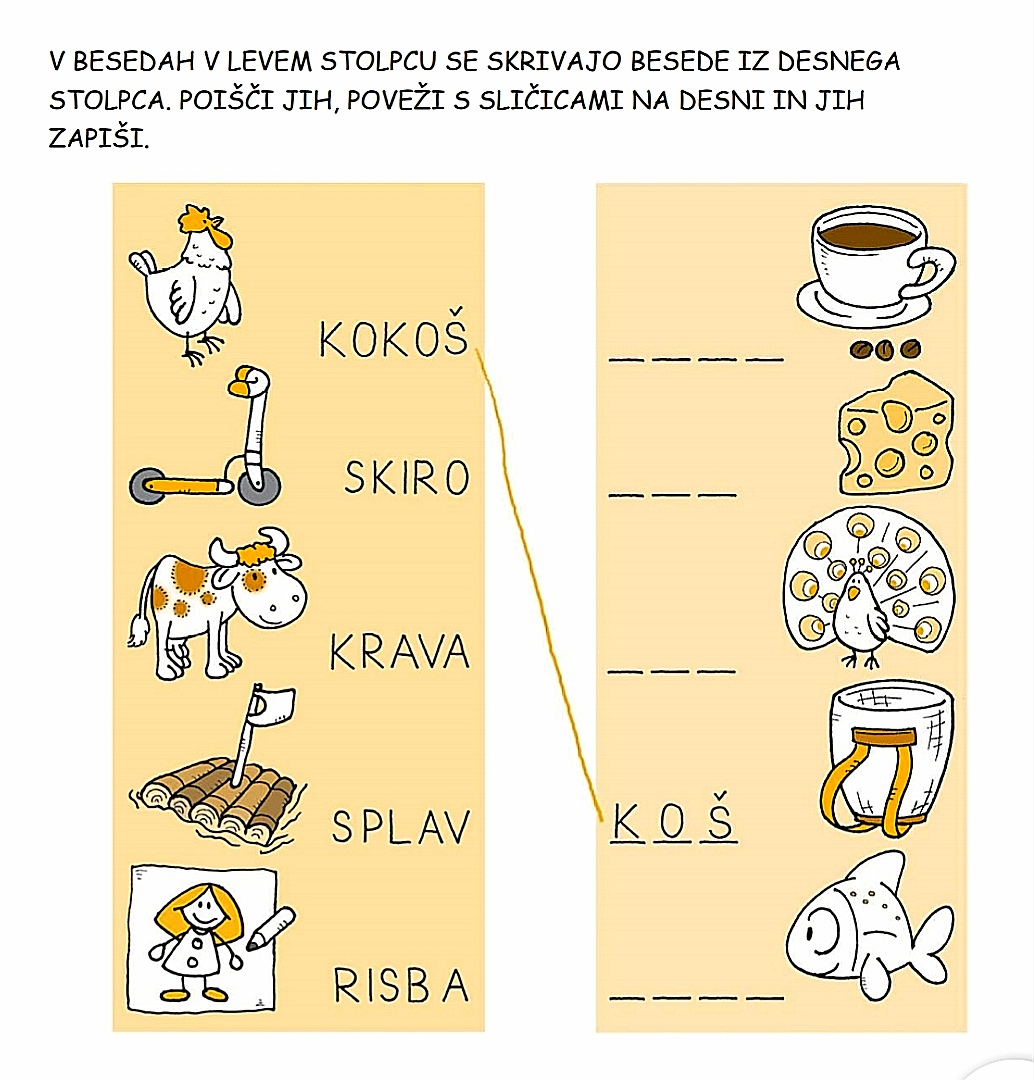 POVEŽI POŠASTI Z NJIHOVIMI SENCAMI! ENA POŠAST OSTANE BREZ SENCE. KATERA?REŠITEV VČERAJŠNJE UGANKE:
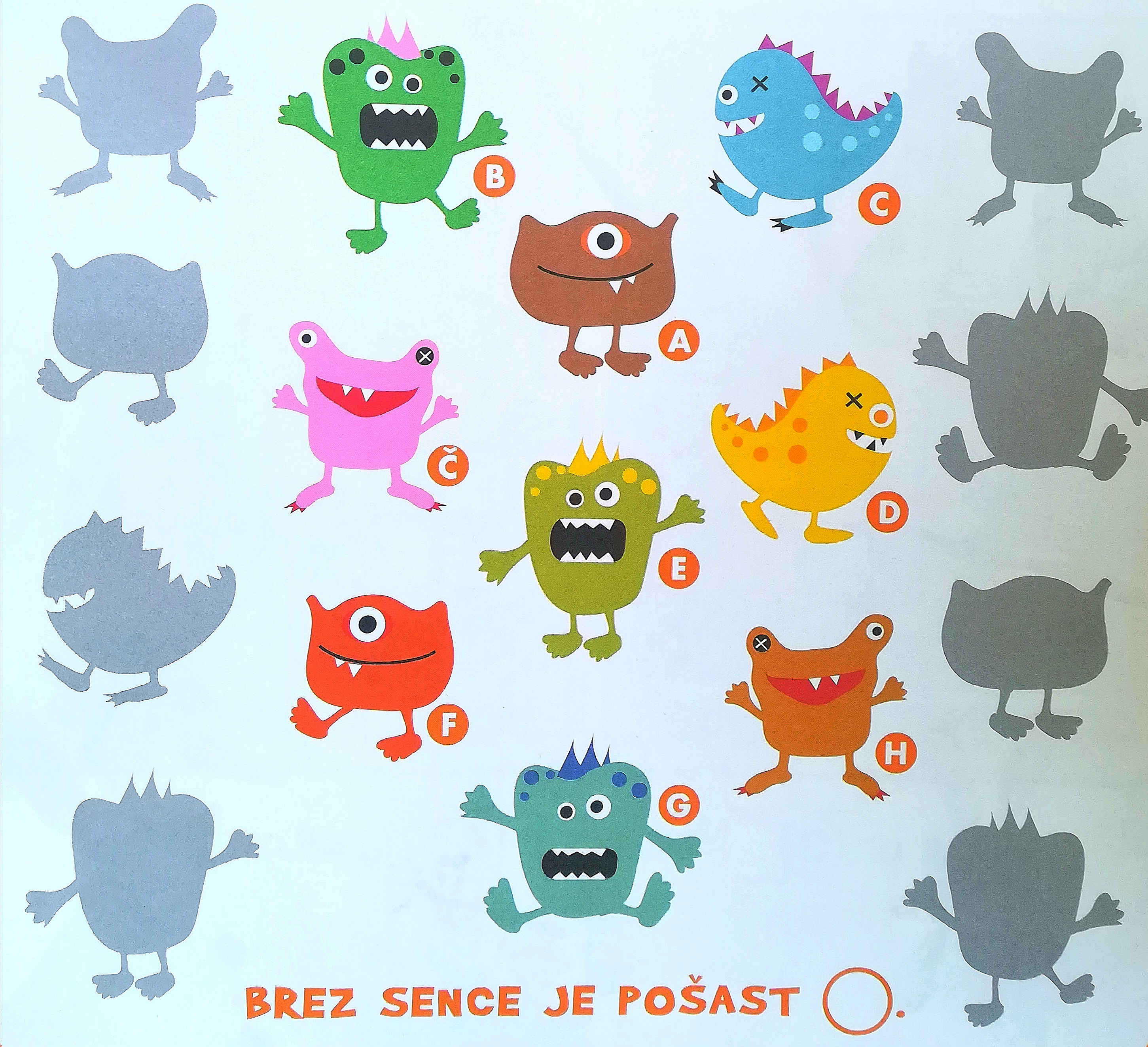 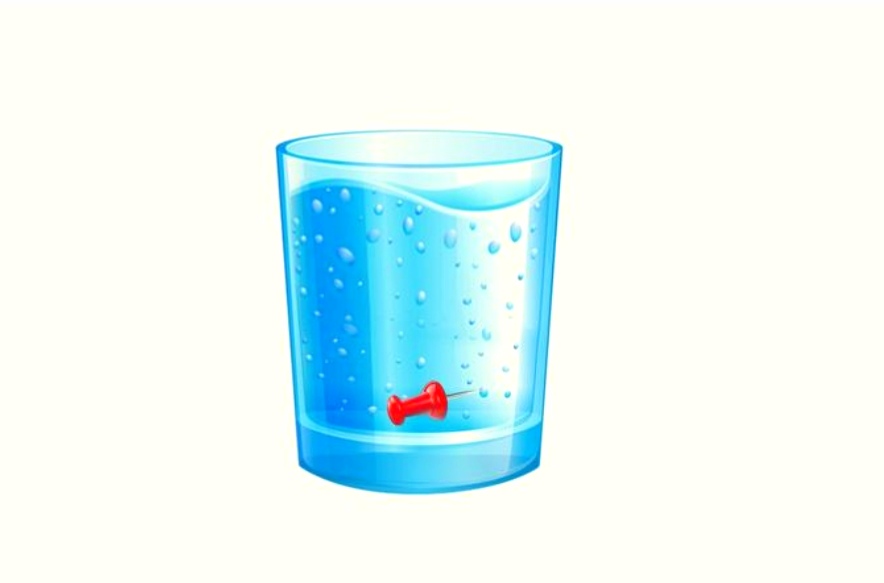